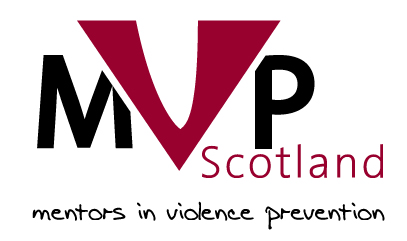 Left Out
Left Out

Your friend creates a group chat and adds you and all but one of your mutual friends. The group are planning to go to the cinema at the weekend. Someone suggests that no one should tell the friend who is not included in the chat as they are ‘annoying’.

Train of Thought?

Why did they leave our friend out of the group chat? Aren’t we all supposed to be friends? Is it my problem? I’m not sure I should get involved; I didn’t create the group so I didn’t exclude anyone; If I say something will I be next - I don’t want to be left out. How would my friend feel to know people are talking behind their back? Is it any of my business?                     What should I do?
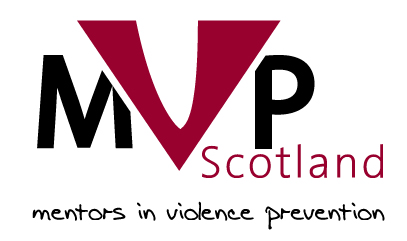 Left Out

Your friend creates a group chat and adds you and all but one of your mutual friends. The group are planning to go to the cinema at the weekend. Someone suggests that no one should tell the friend who is not included in the chat as they are ‘annoying’.

Options?

Do nothing. It’s none of your business.
Change the subject in the group chat.
Contact your friend to let them know what is going on.
Post on the chat that you don’t think it’s fair to talk about someone behind their back and exclude them from plans.
Outwith the group chat, speak to some of your friends and ask whether they think what’s happening is fair. Decide together what to do.
Talk about what happened with a parent/carer, a teacher/adult you trust or an MVP mentor, and ask their advice on what to do.
Personal Option.